Integrating Data and Information Across Observing System
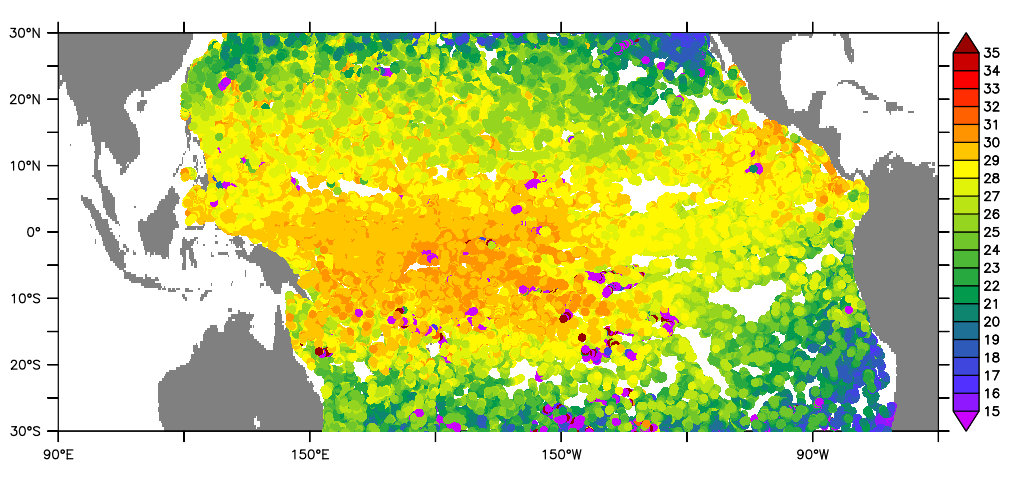 Kevin O’Brien
U of Washington
NOAA/PMEL
JCOMM OCG
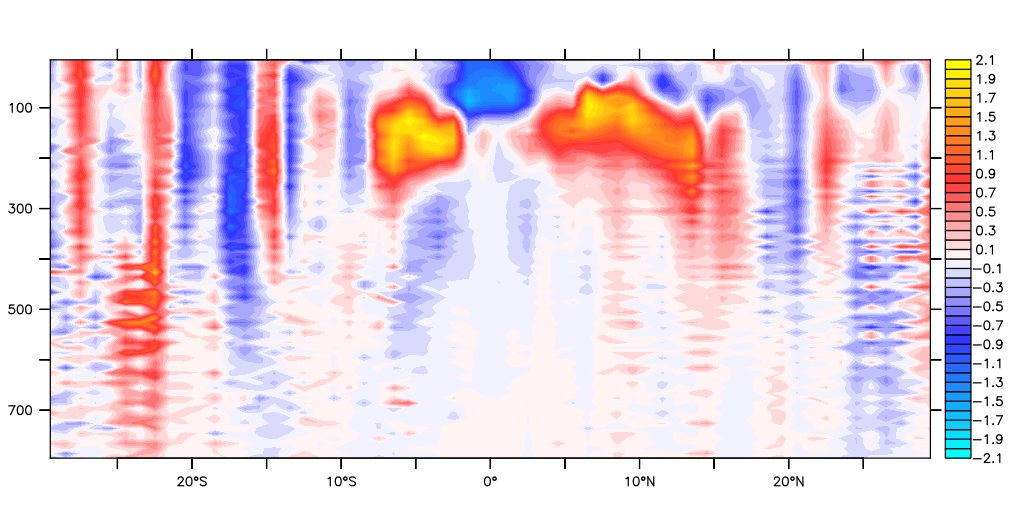 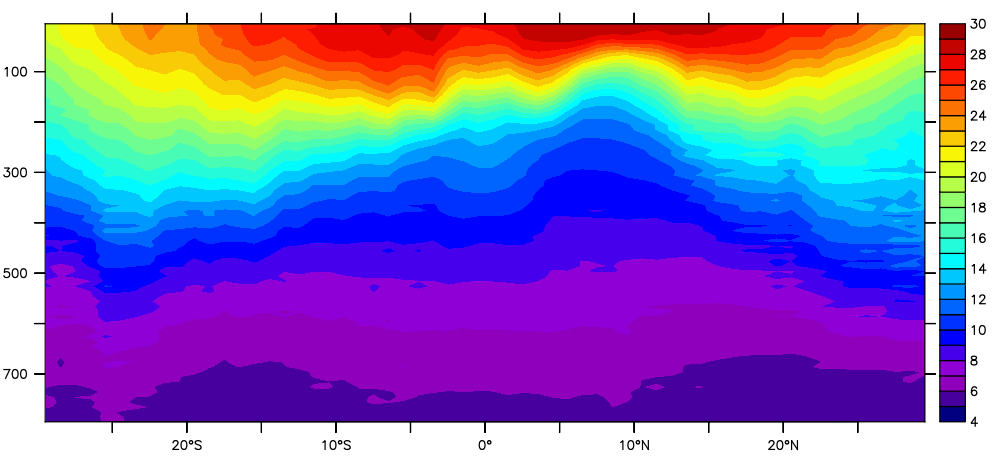 Integration and Interoperability, what is it?
Three broad categories of integration by example:

Collecting single observing system observations
All data from Oceansites in a common data and metadata format
Multiple observing systems, across an EOV/ECV (SST)
 Surface Temp from moored and drifting buoys, ARGO, and hydrographic stations
Cross-system, multi-variable reference collections
World Ocean Database (WOD), International Comprehensive Ocean-Atmosphere Data Set (ICOADS), Surface Ocean C02 Atlas (SOCAT)
JCOMM OCG ACTION:   to develop vision for integration of data across observing systems.
A Piloting (prototyping) Activity to Address Key Challenges of the JCOMM OCG Task Team on Integrated Data Access

Chose to focus on Tropical Pacific in support of TPOS 2020
Build an integrated framework of ocean observation data from multiple platform networks or data sources:
Drifting Buoys
Argo Floats
SOT/VOS data (CCHDO)
SOCAT underway data
IOOS Glider data
OceanSITES stations
Tropical Moorings, Stratus, WHOTS, CCE1,CCE2
Real Time data from OSMC GTS
Selected ERDDAP as data framework for integrating the observations
Digression:  DAP in the modeling community
Data Access Protocol (DAP) (originally Distributed Oceanographic Data System (DODS)), revolutionized how data was accessed
User could use familiar applications and not worry about data formats
Users could access complete model runs with a single command (time series analysis, etc)
Allows for access of heterogeneous datasets in a highly distributed environment 

OPeNDAP servers (Hyrax, THREDDS data server) are now the de facto way to serve such data.

Many barriers to interoperable access of gridded/model data have been removed thanks to DAP
See Unified Access Framework project which offers access to 6K+ datasets in a uniform way
Digression:  DAP for the ocean observation community
ERDDAP is DAP, but for in situ data!

ERDDAP can also revolutionize how people serve, access and use observational data
ERDDAP is NOT a portal - it’s a framework upon which portals can easily be built
From Provider standpoint:
Can ingest many existing formats and make available through interoperable web services – flexible!
From user standpoint
Can access and use observations and “collections” of observations with familiar clients without worrying about data format
Provides machine to machine access with RESTful web services
Digression:  DAP for the ocean observation community
ERDDAP is DAP, but for in situ data!
Reducing the time required to deal with data management allows more time for scientific productivity

Does it solve all the problems? 
No.  But can significantly improve integration of many types of data already.
Leveraging existing standards, conventions and frameworks, such as ERDDAP, allows us to solve many of these issues at significantly reduced costs.

Access to RT ocean observations available through OSMC/ERDDAP
Used by John Wilken @ Rutgers to ingest profile data into forecast model
JCOMM OCG ACTION:   to develop vision for integration of data across observing systems.
Back to TPOS prototype
JCOMM OCG ACTION:   to develop vision for integration of data across observing systems.
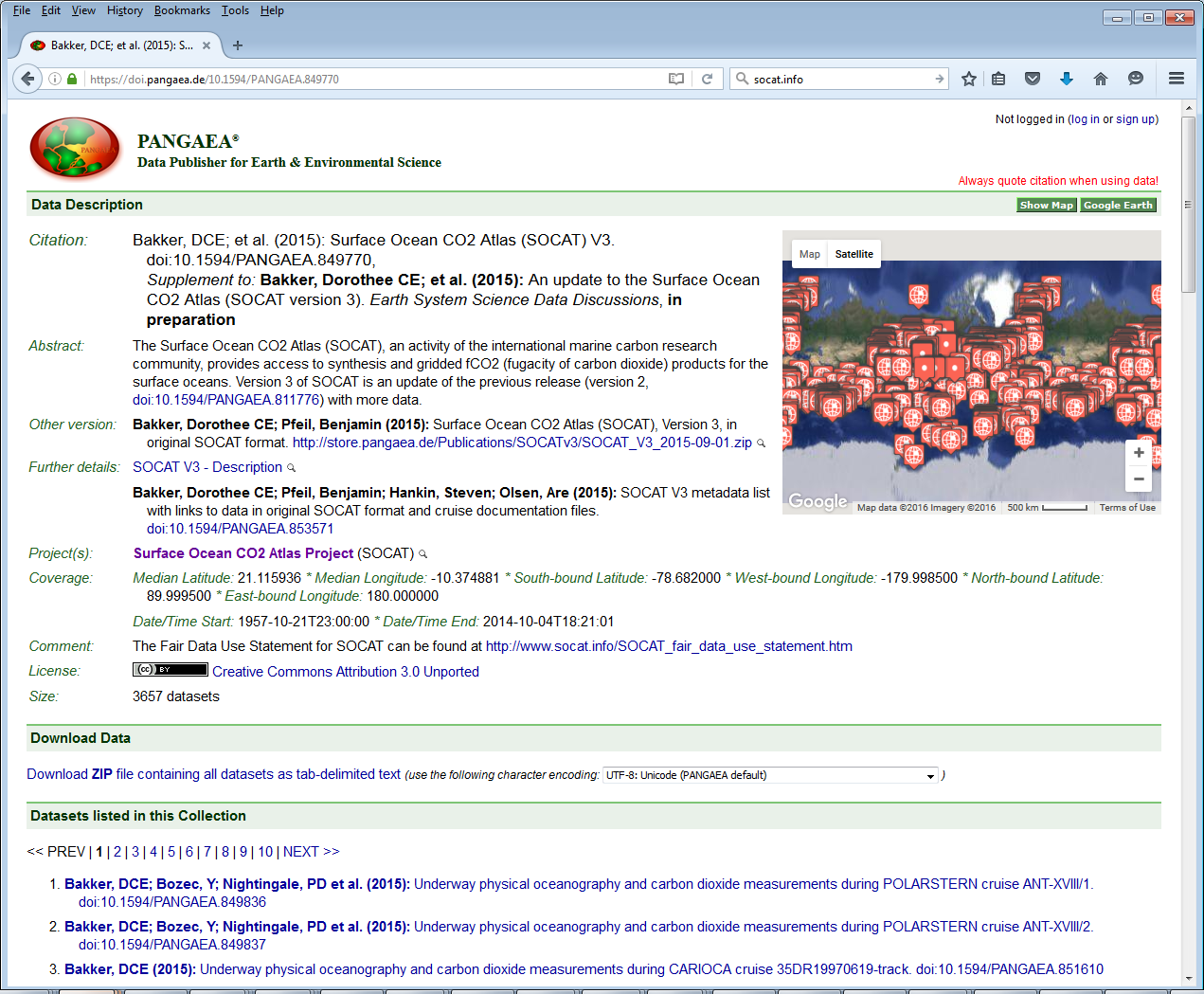 SOCAT v3 data access
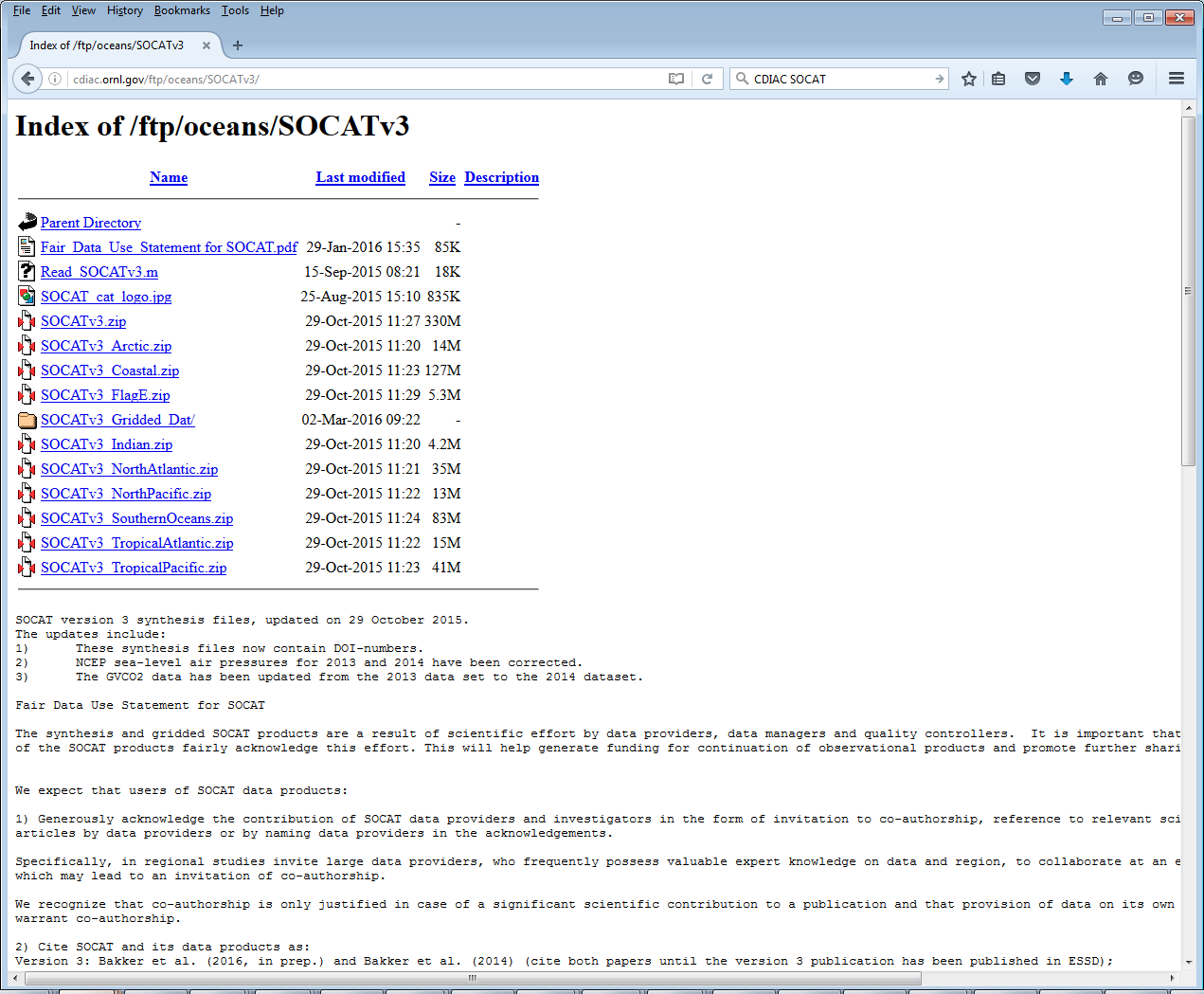 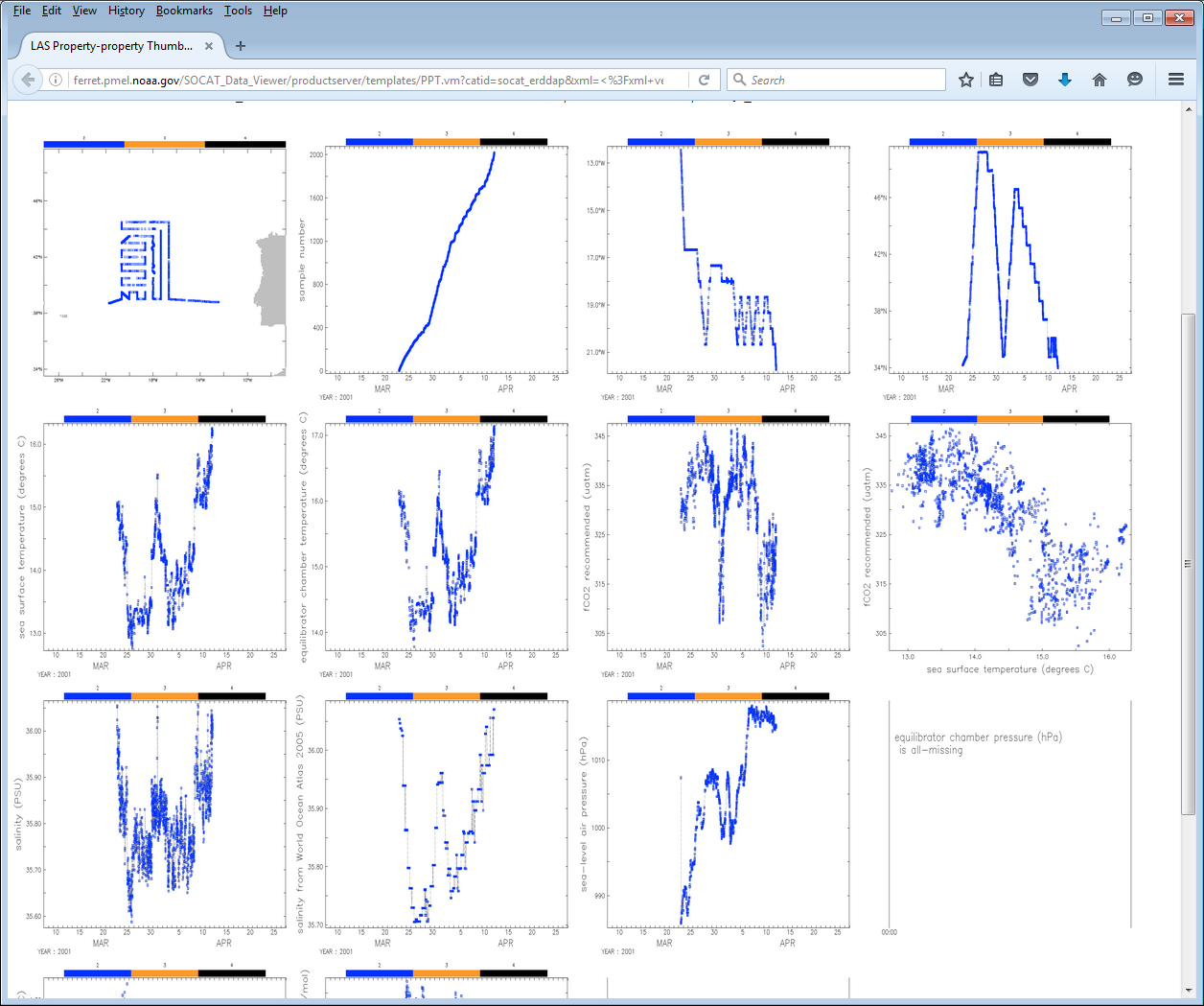 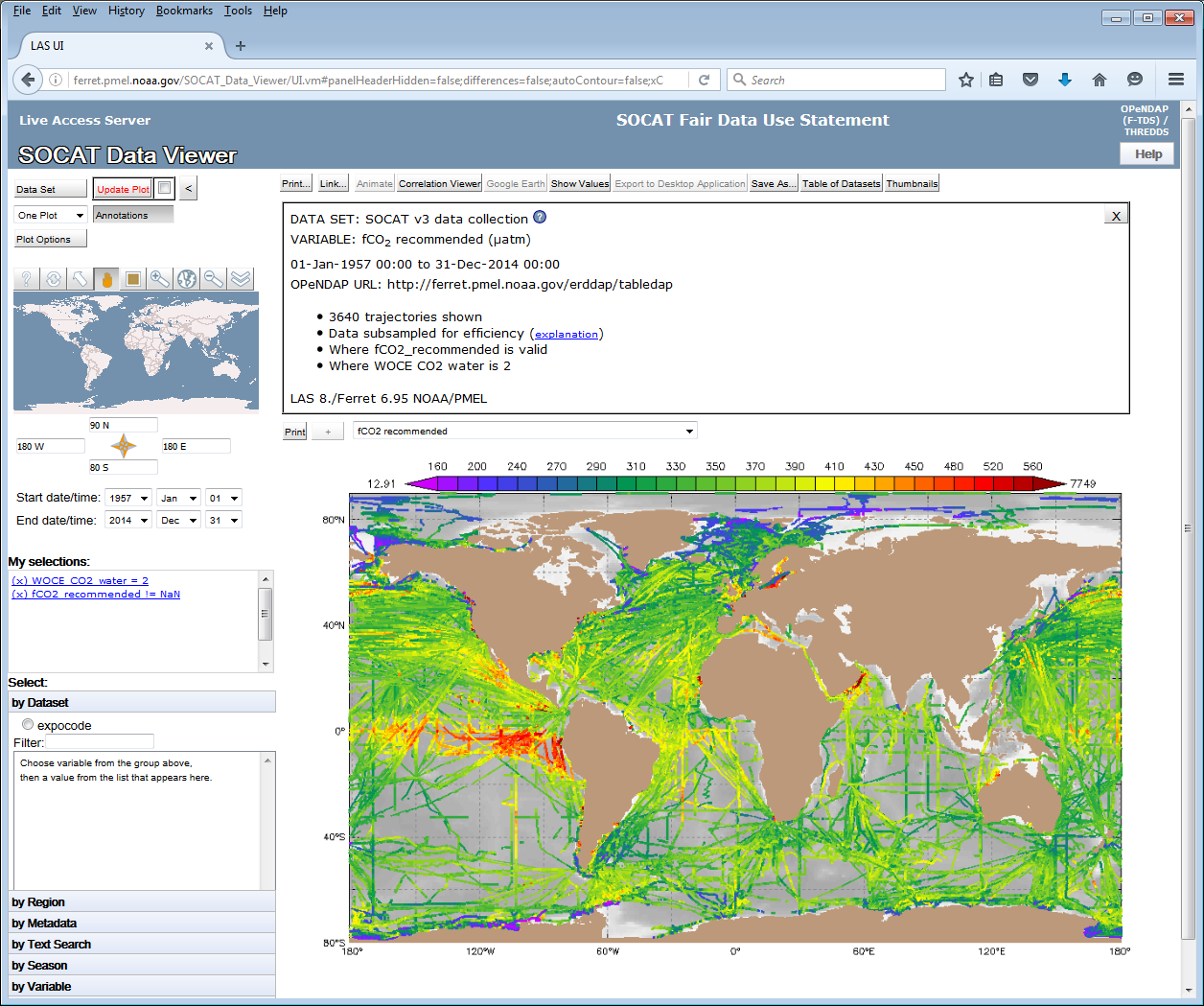 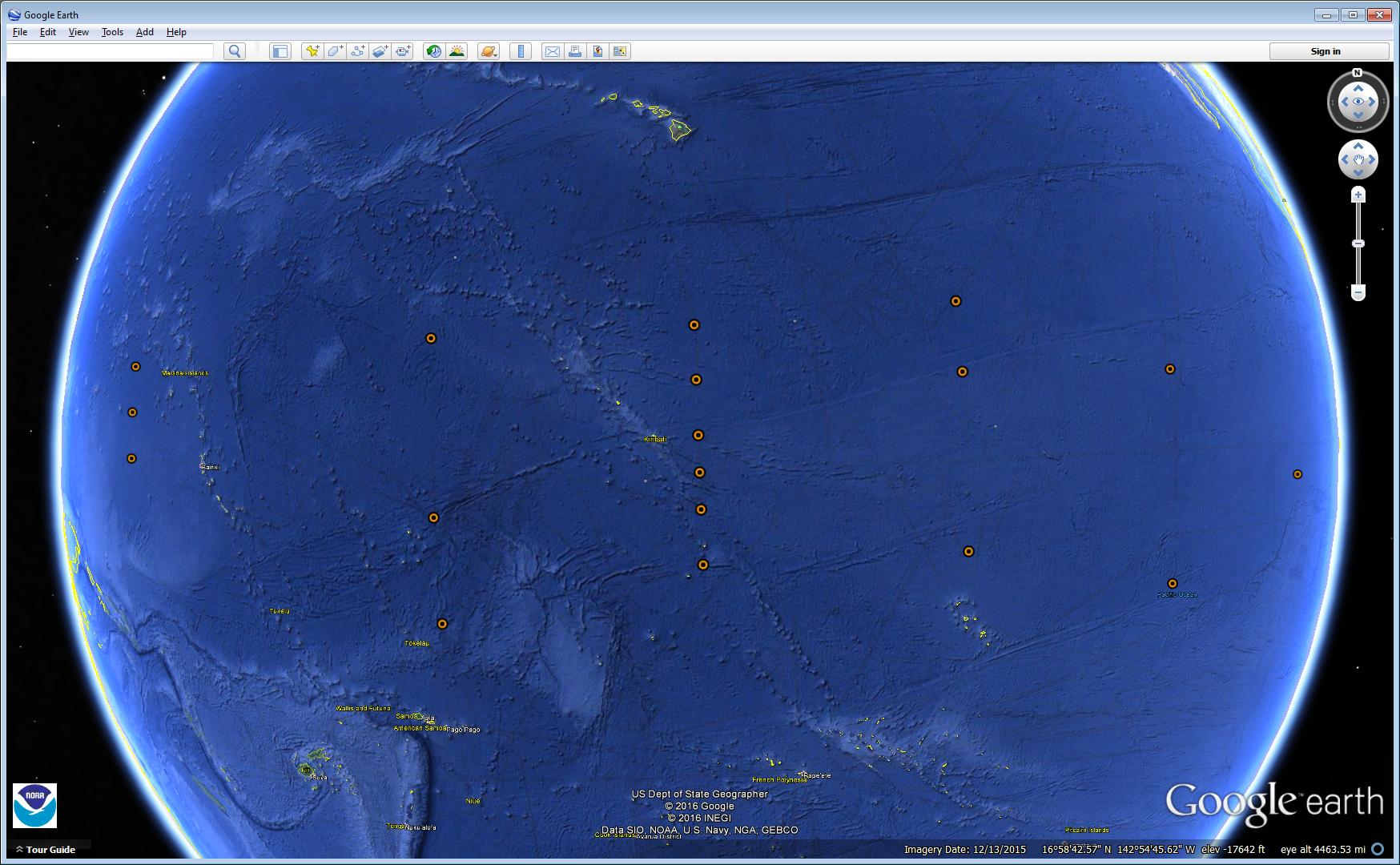 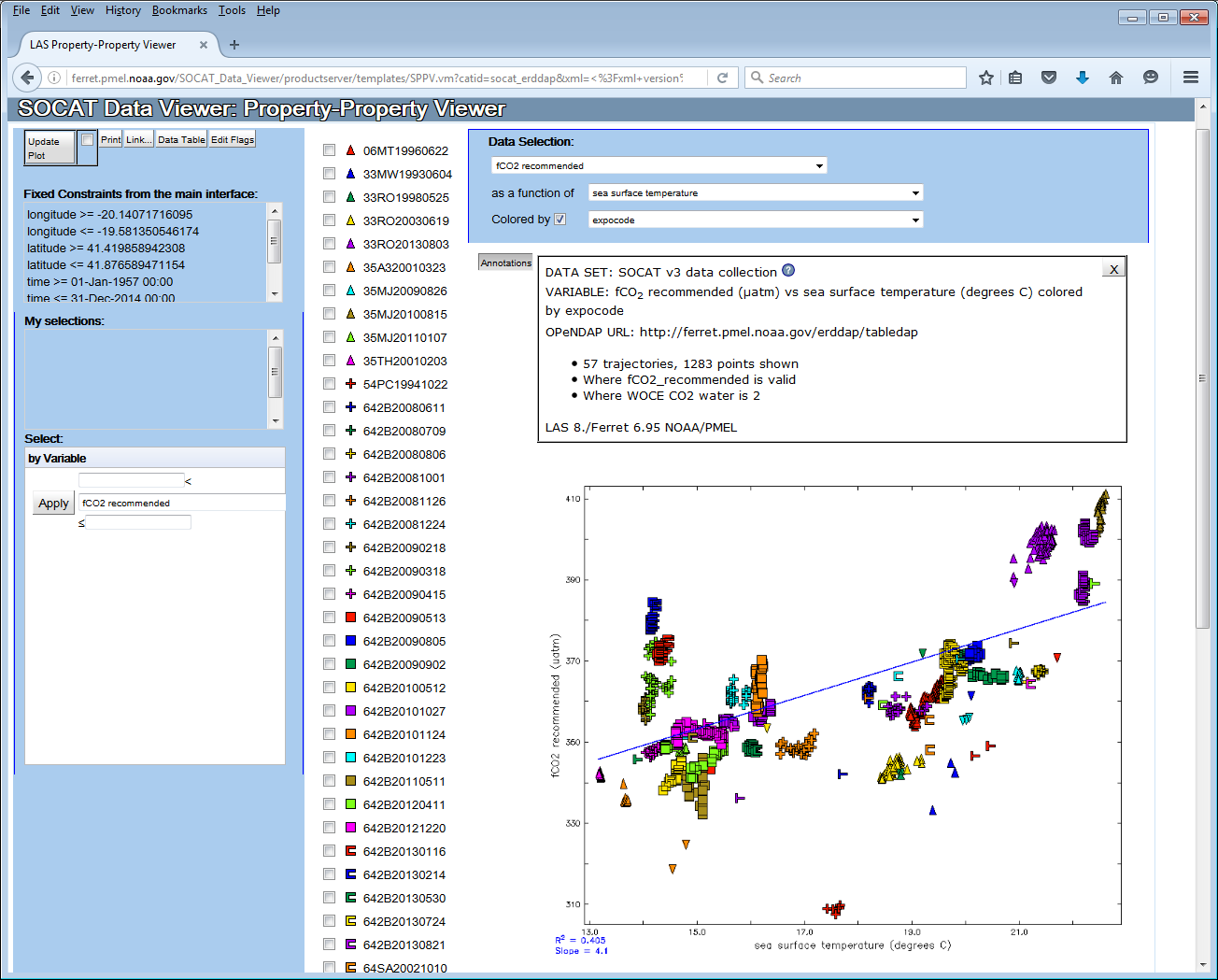 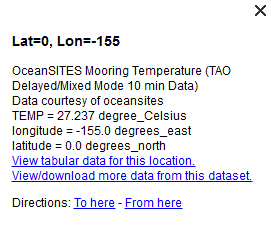 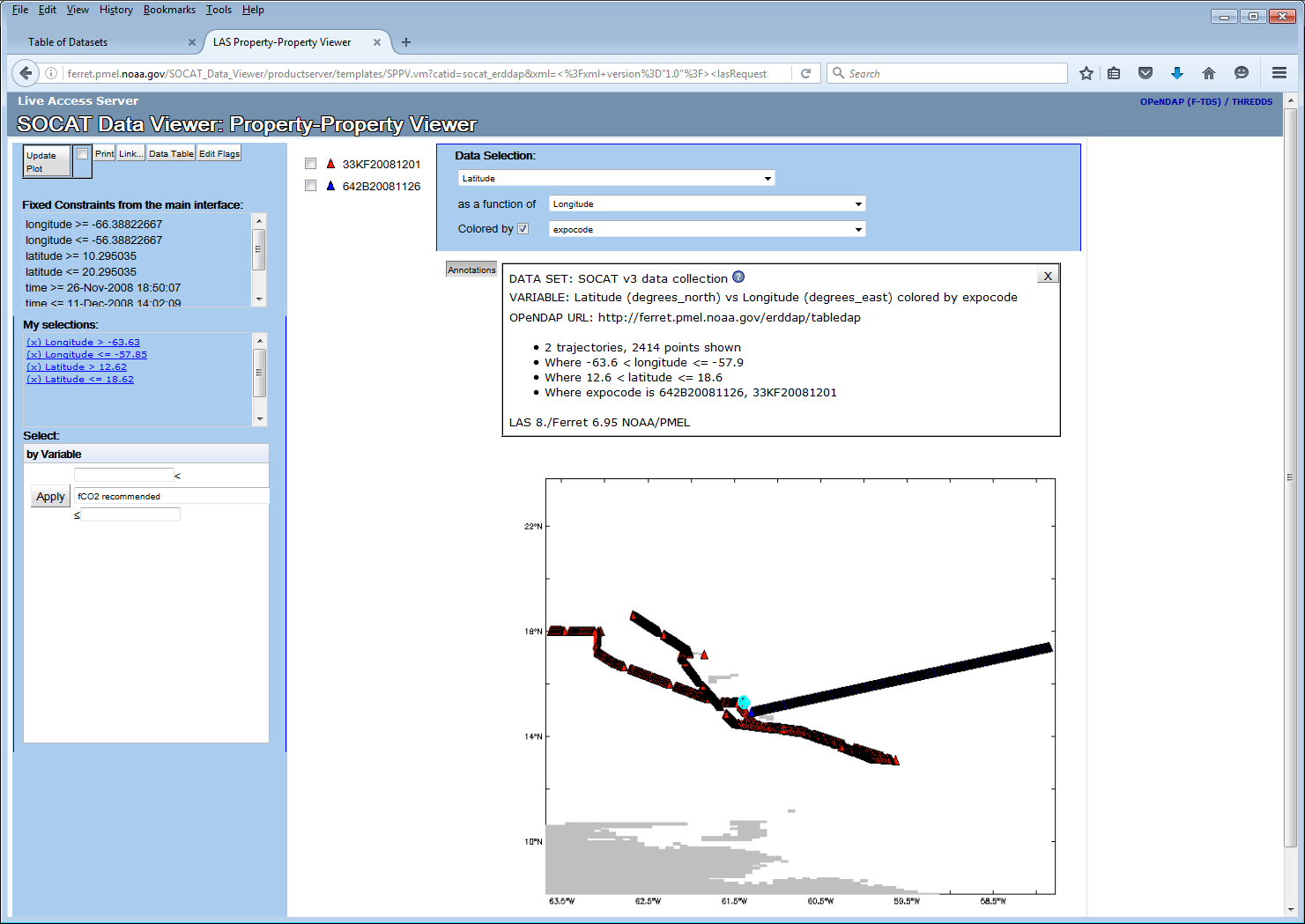 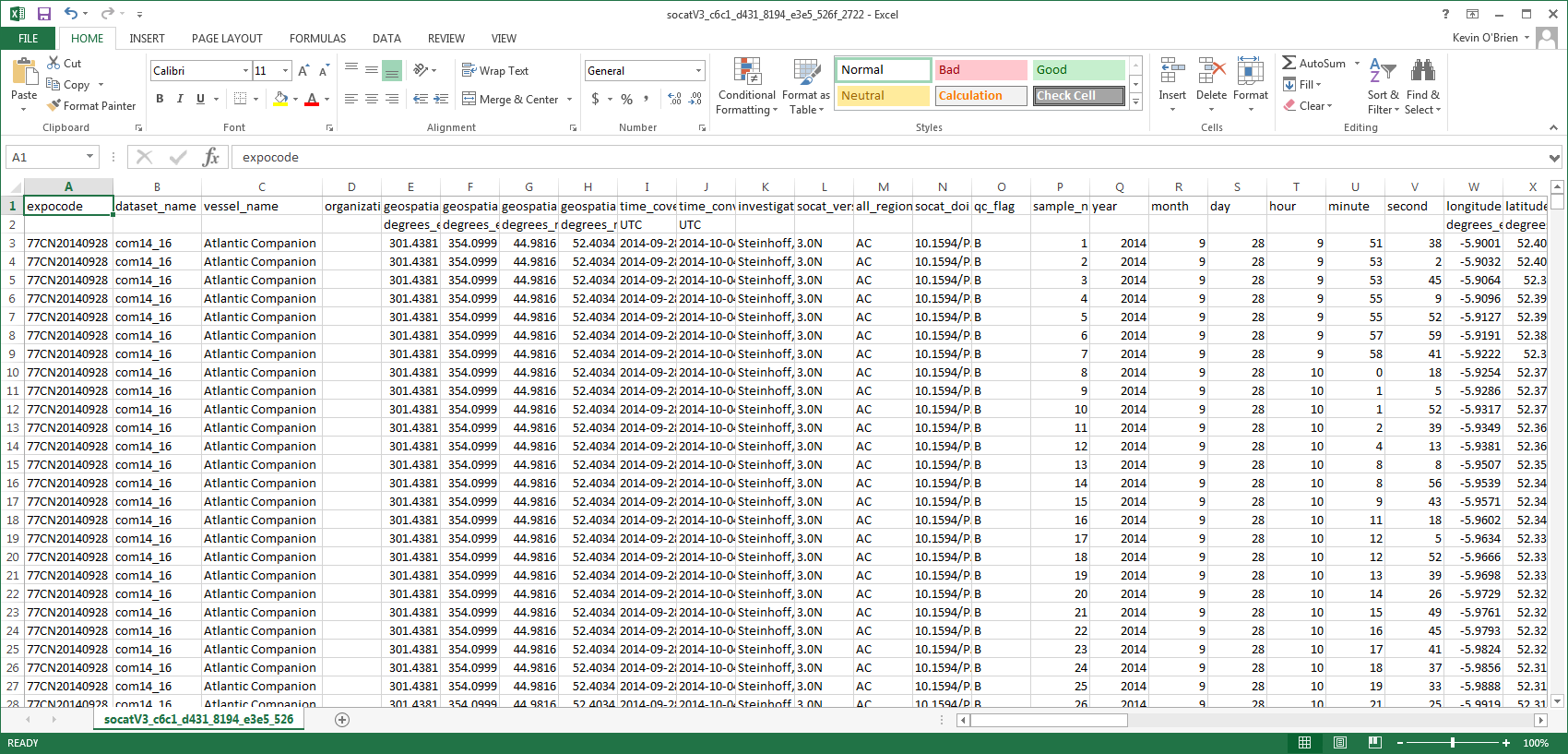 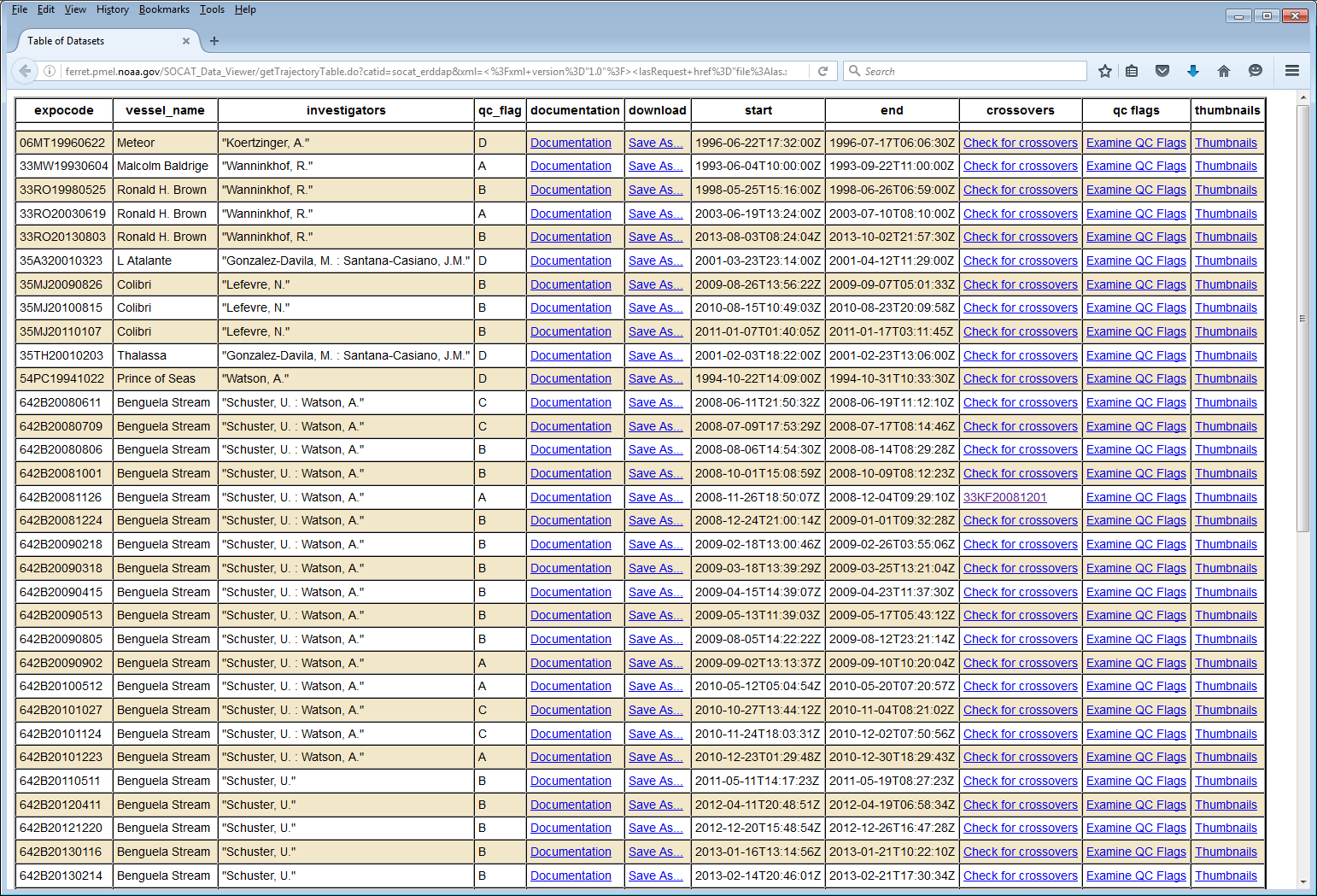 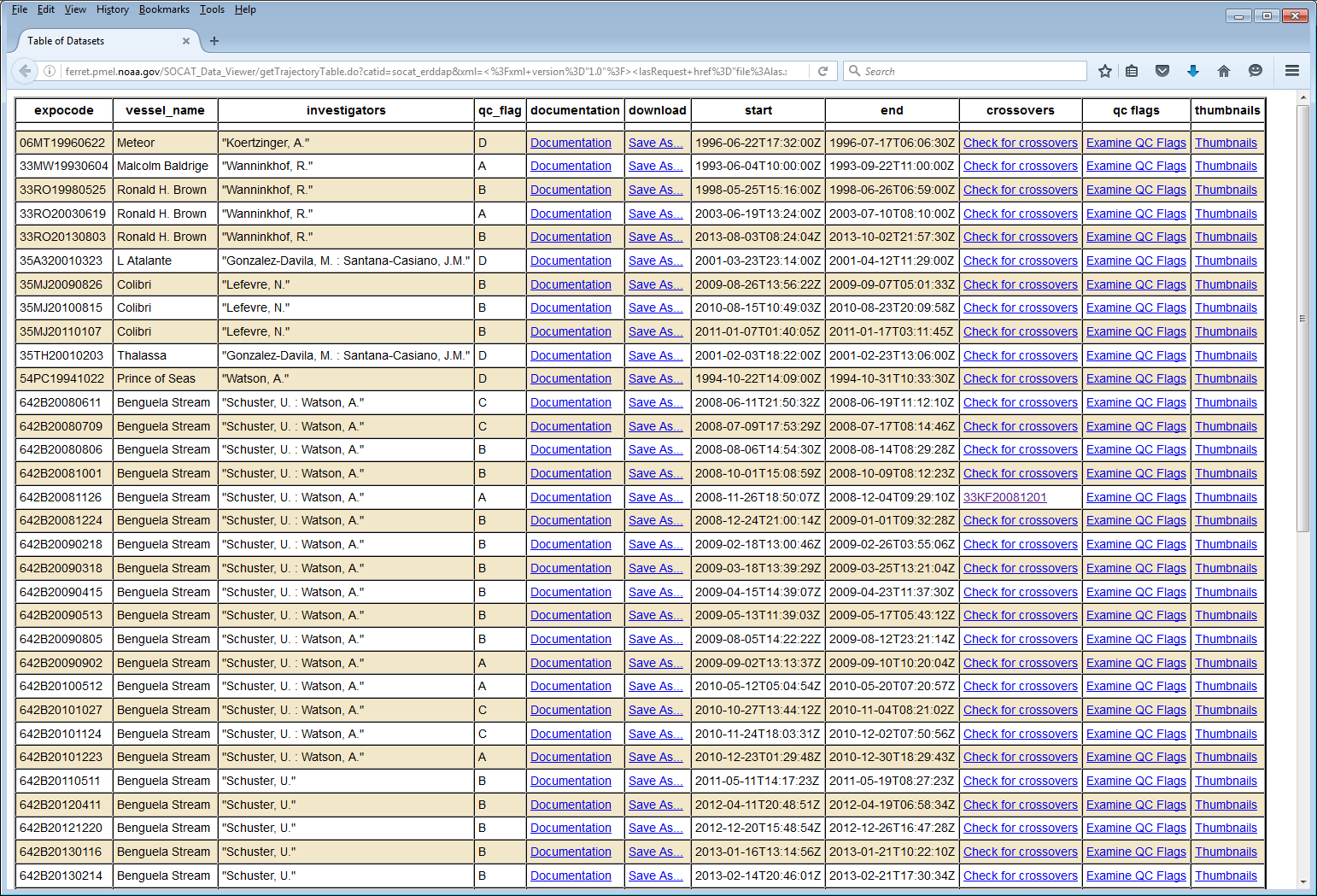 JCOMM OCG ACTION:   to develop vision for integration of data across observing systems.
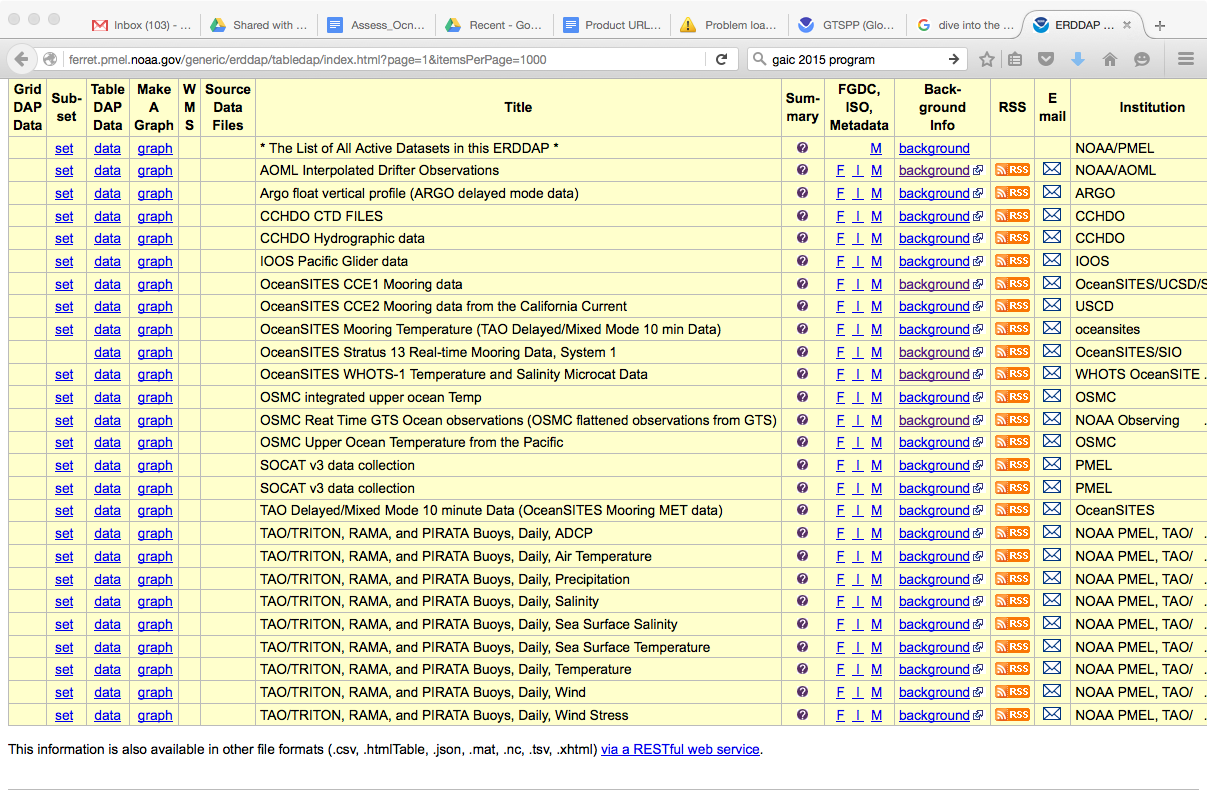 OceanSITES example - Stratus
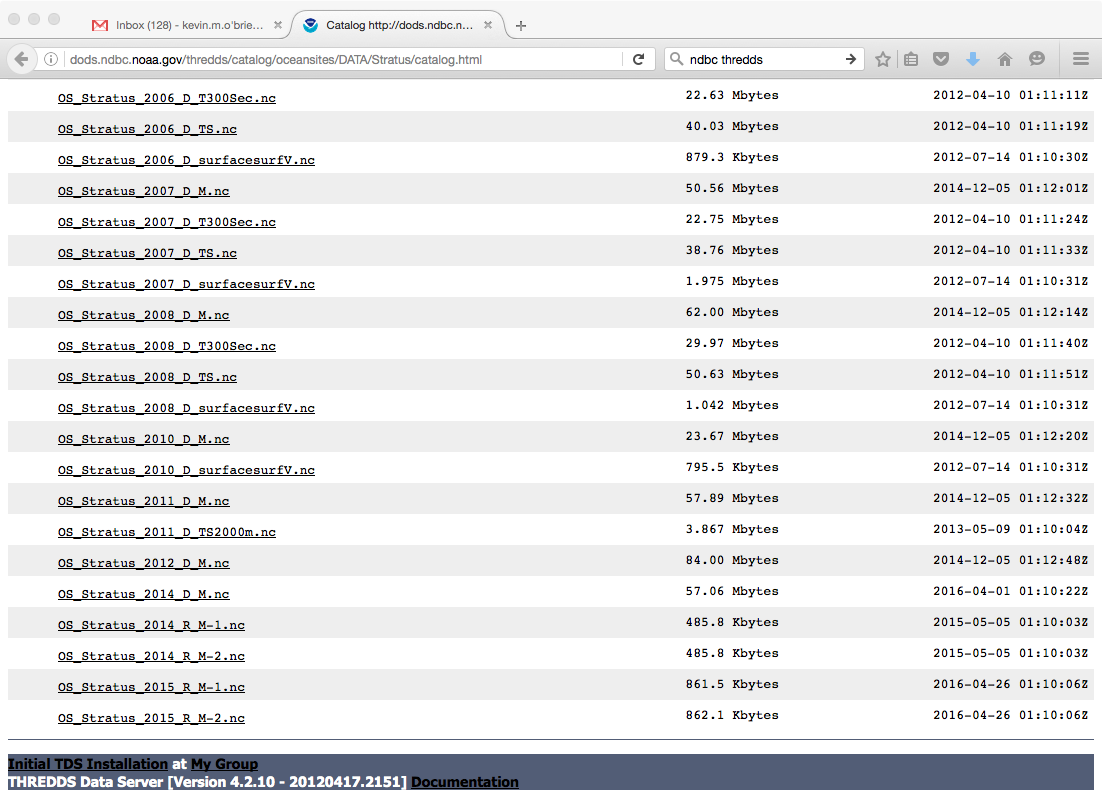 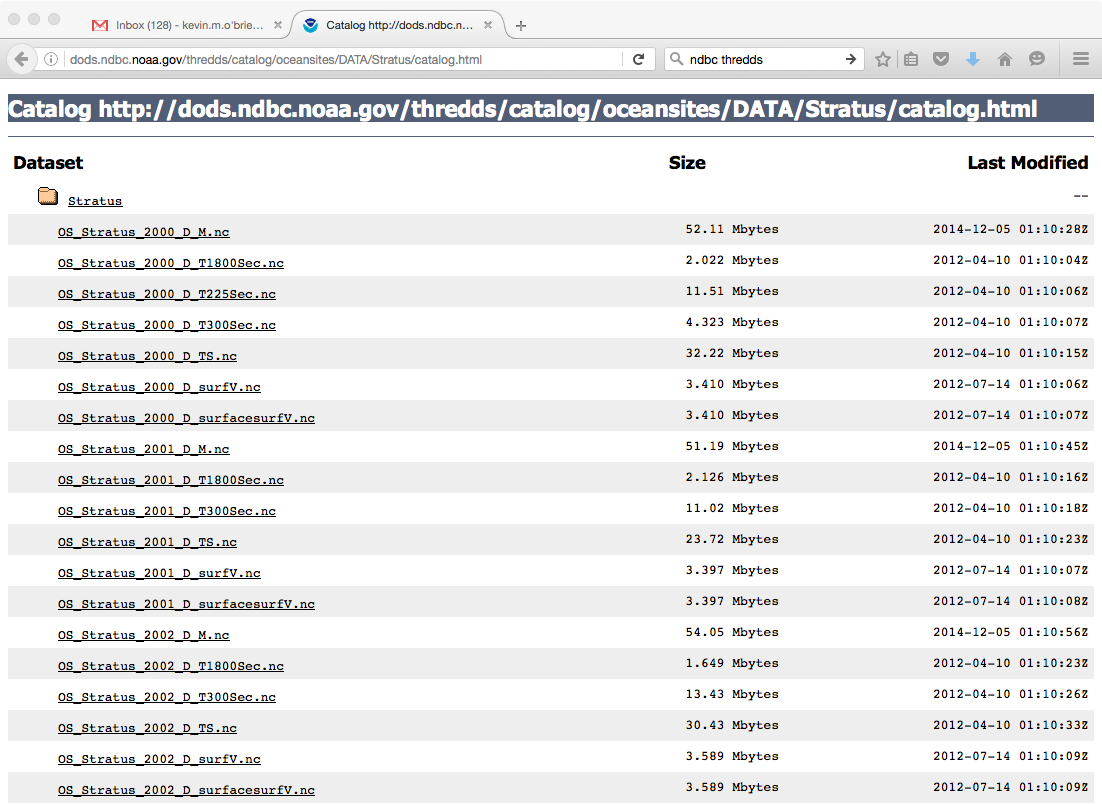 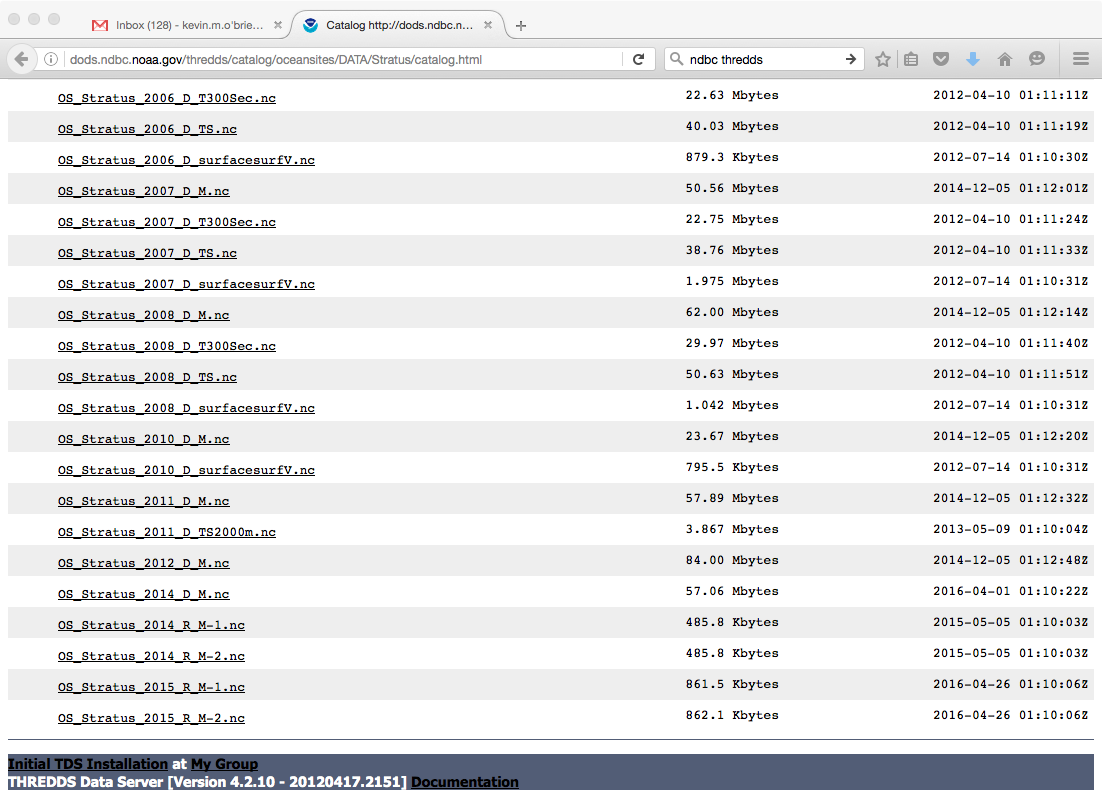 https://www.youtube.com/watch?v=jkhck_GXSiM
JCOMM OCG ACTION:   to develop vision for integration of data across observing systems.
Further possibilities

Integrating across EOV – Temperature example
JCOMM OCG ACTION:   to develop vision for integration of data across observing systems.
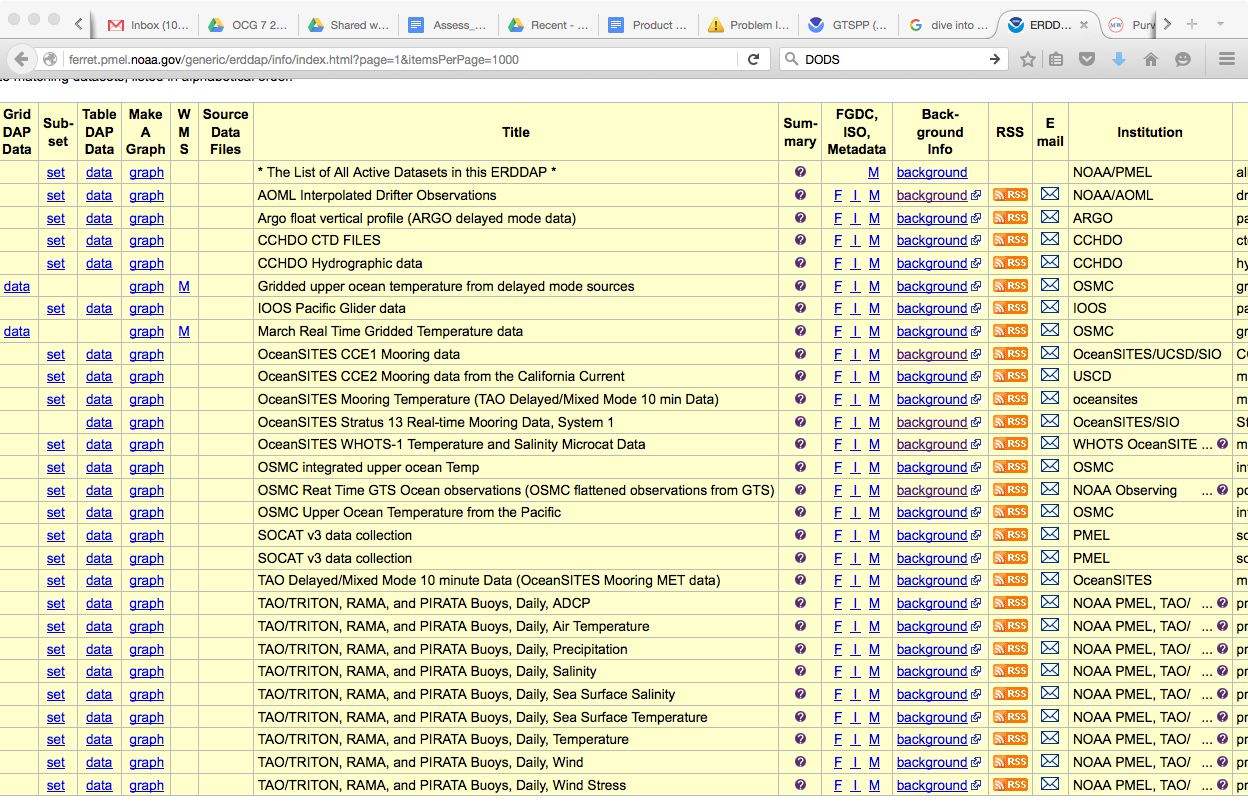 use http://ferret.pmel.noaa.gov/generic/erddap/tabledap/integrated_temp.nc

shade/z=0 temp
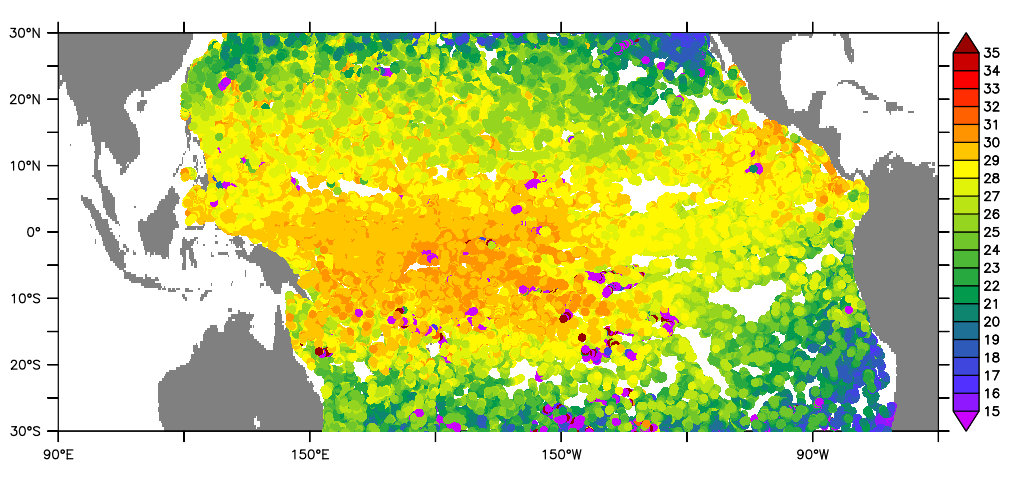 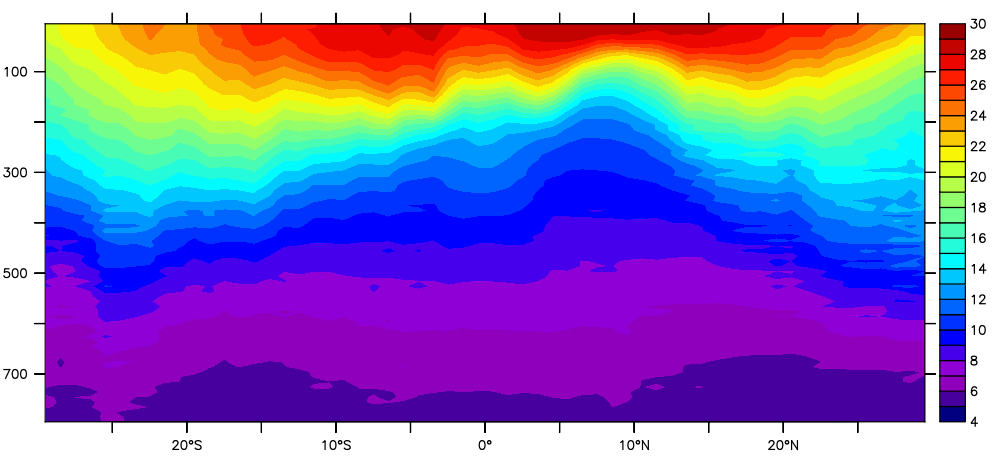 2014 Tropical Pacific temperature, averaged over time and longitude
2015 Tropical Pacific temperature, averaged over time and longitude
[Speaker Notes: 1x1 degree boxes
vertical regridding - 10m (depth should go to about 700m)
simple average in each volume]
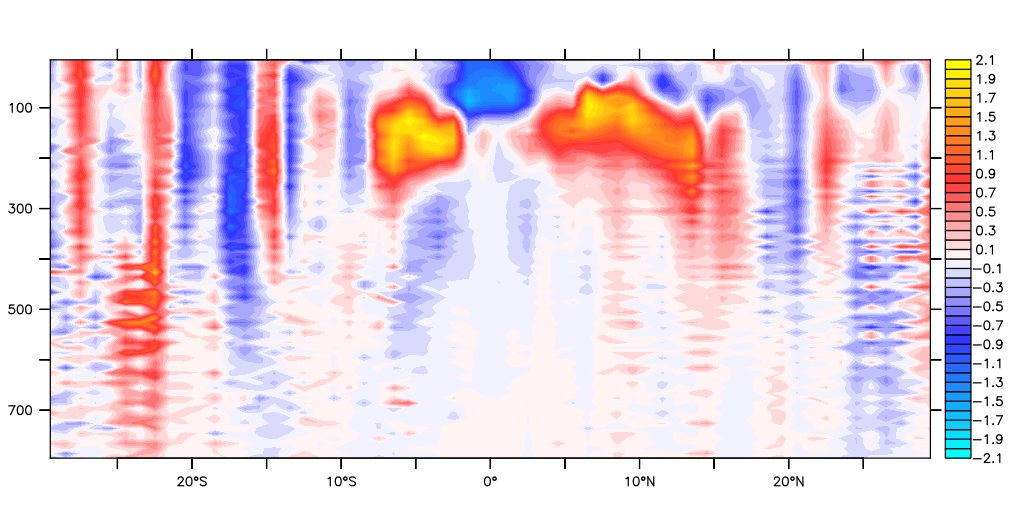 Temperature difference between 2014 and 2015
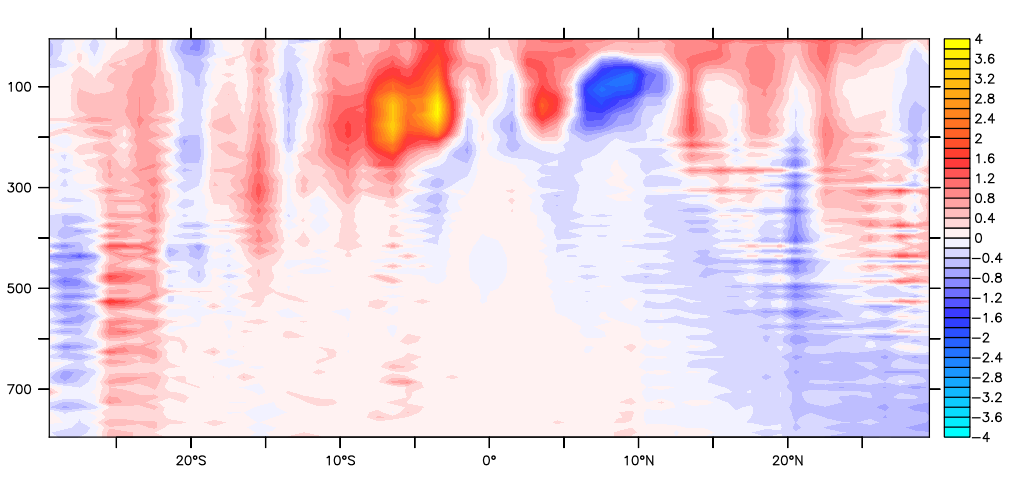 2014 TEMP Anomalies from WOA
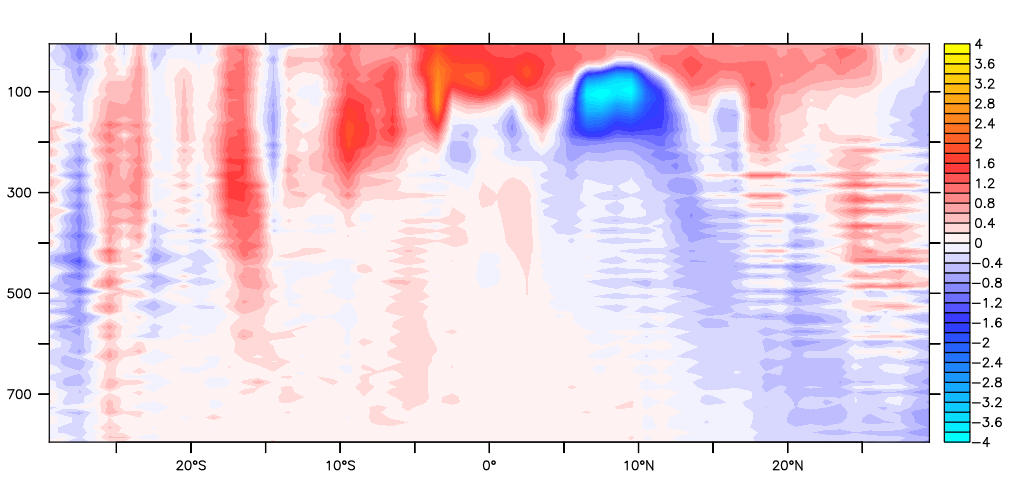 JCOMM OCG 7 ACTION: Refine the vision for Data Integration EOV activity in a few pages (max) and distribute to OCG members
2015 TEMP Anomalies from WOA
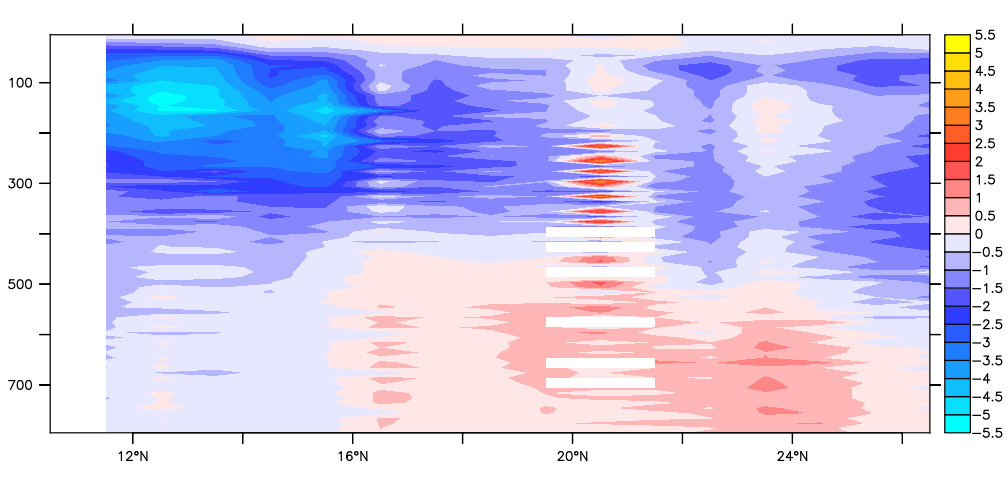 Oct 2015 TEMP Anomalies from PacIOOS ROMS CNMI
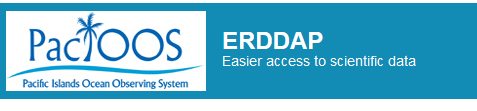 Benefits
Improve user access to data
“Best time series”
Remove DM burden from user
Easier to integrate data into models
Easier to create synthesis products based upon data

Support machine to machine services
Critical to interoperability

Can help meet national requirements for data documentation, discovery, access and archival

May help ease some of TC burden